Biber Aufgaben 2010„Informatisches Denken“
INF 		Information verstehen
		Darstellung (symbolisch, numerisch, visuell)
		Codierung, Verschlüsselung
ALG		Algorithmisches Denken
		inklusive Programmieraspekte
USE		Anwendung von Computer Systemen
		z.B.:  Suchmaschinen, e-Mail, Tabellenkalkulation, etc.
		allgemeine Prinzipien, aber keine speziellen Systeme
STRUC  	Strukturen, Muster und Anordnungen
		Kombinatorik
		Diskrete Strukturen (Graphen, etc.)
PUZ		Puzzles
		Logik, Spiele
SOC		IKT und Gesellschaft
		soziale, ethische, kulturelle, internationale, 		juridische Aspekte und Sicherheit
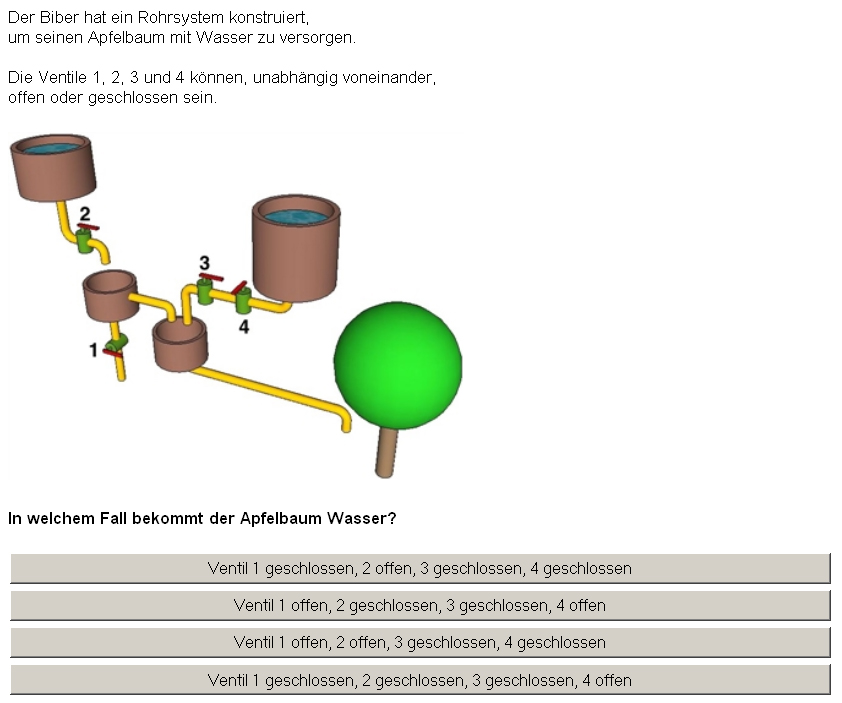 Wasserversorgung











                                             






                                             11200
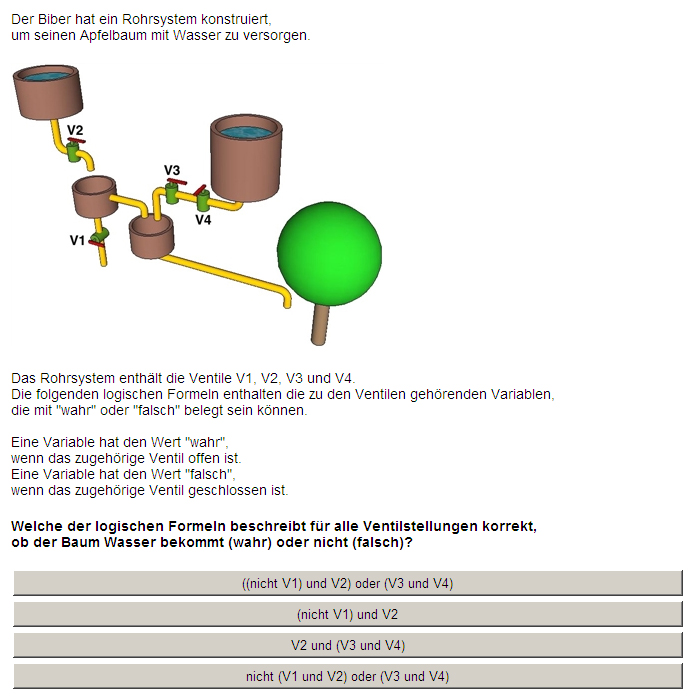 Wasserlogik















                                              00401
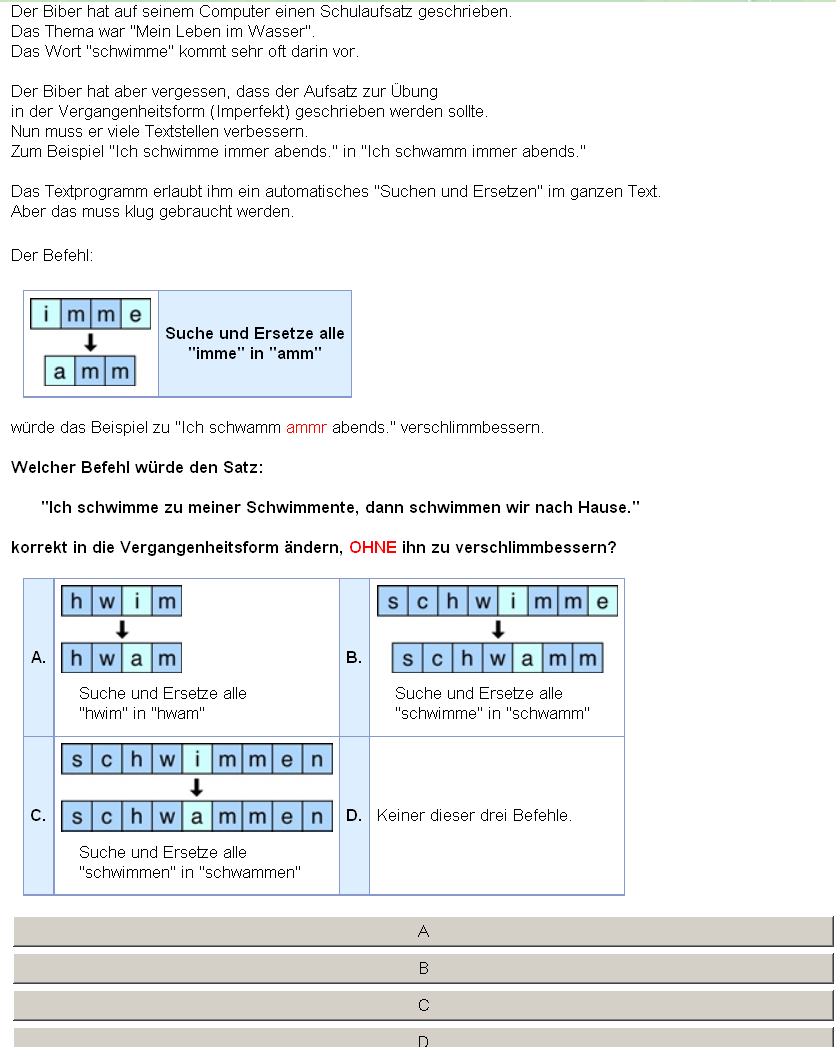 Ändere klug …





















                                              11411
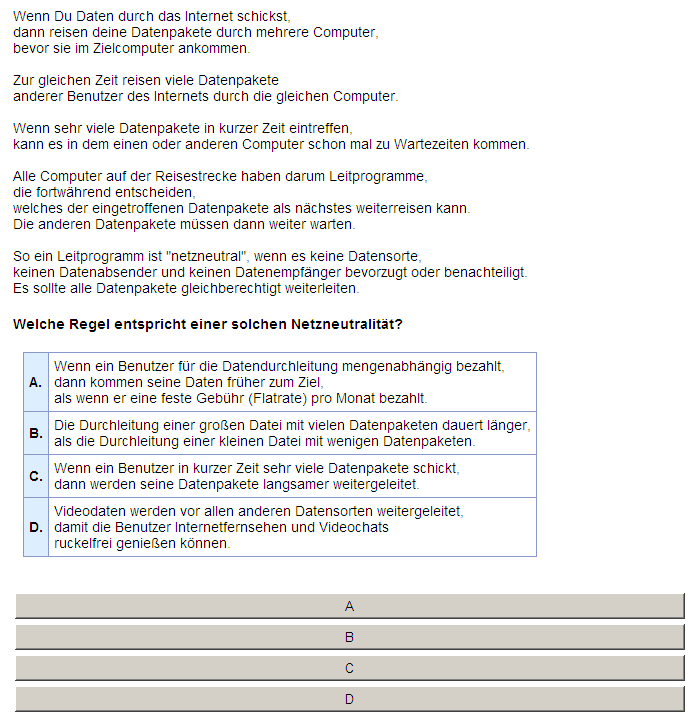 Alle Bits gleich




















                                              00210
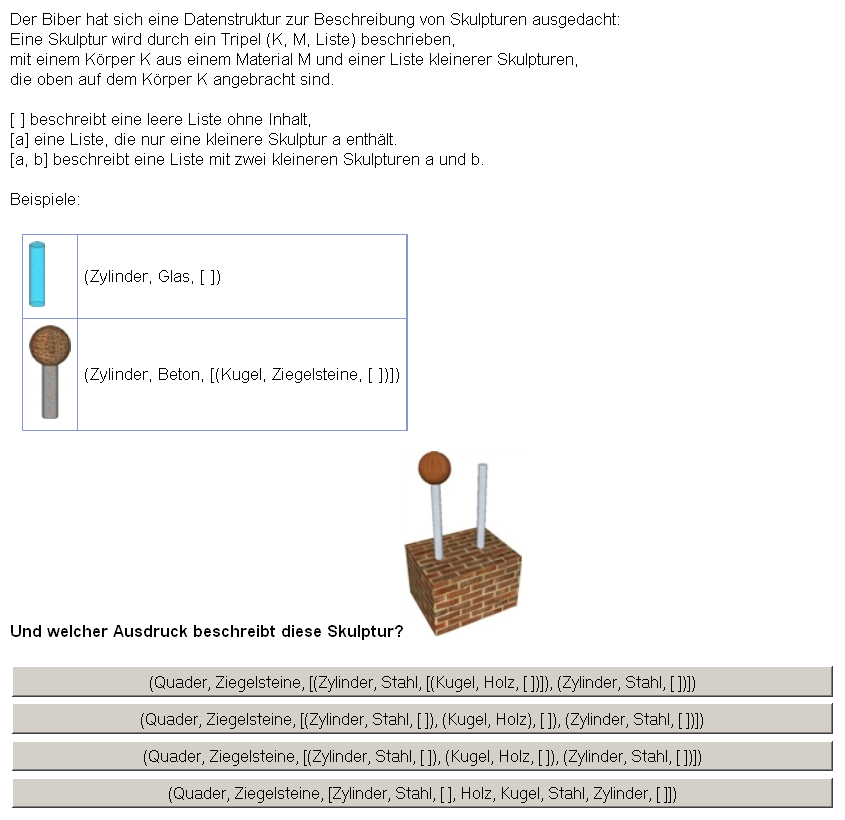 Wasserversorgung







                                 



                                             01100
Bilder codieren












                                              00211
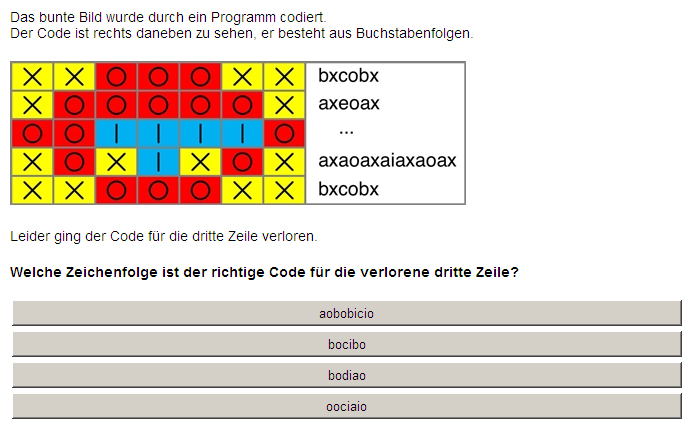 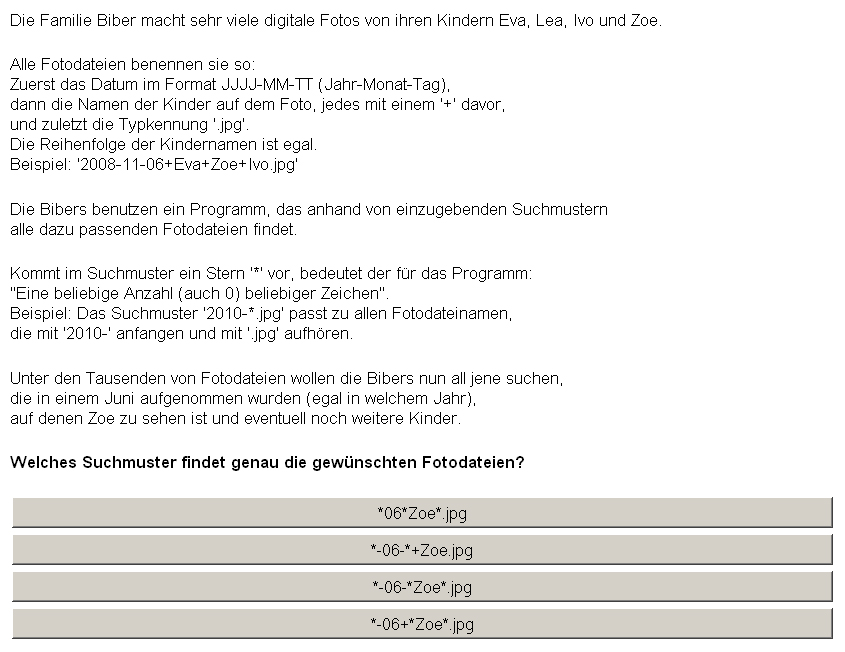 Dateisalat











                                              01201
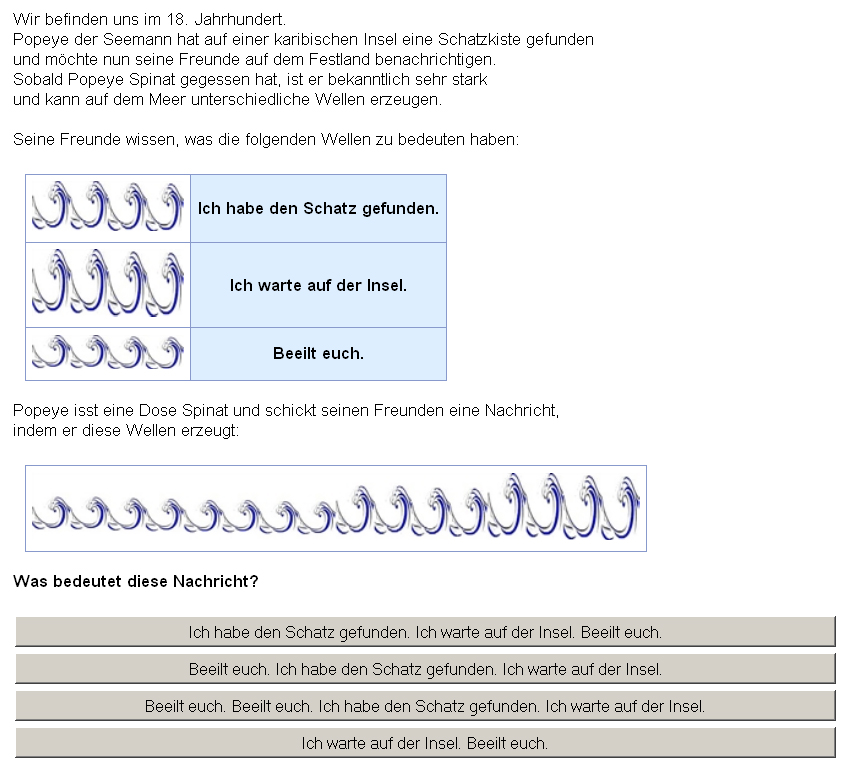 Datenübertragung

















                                              10200
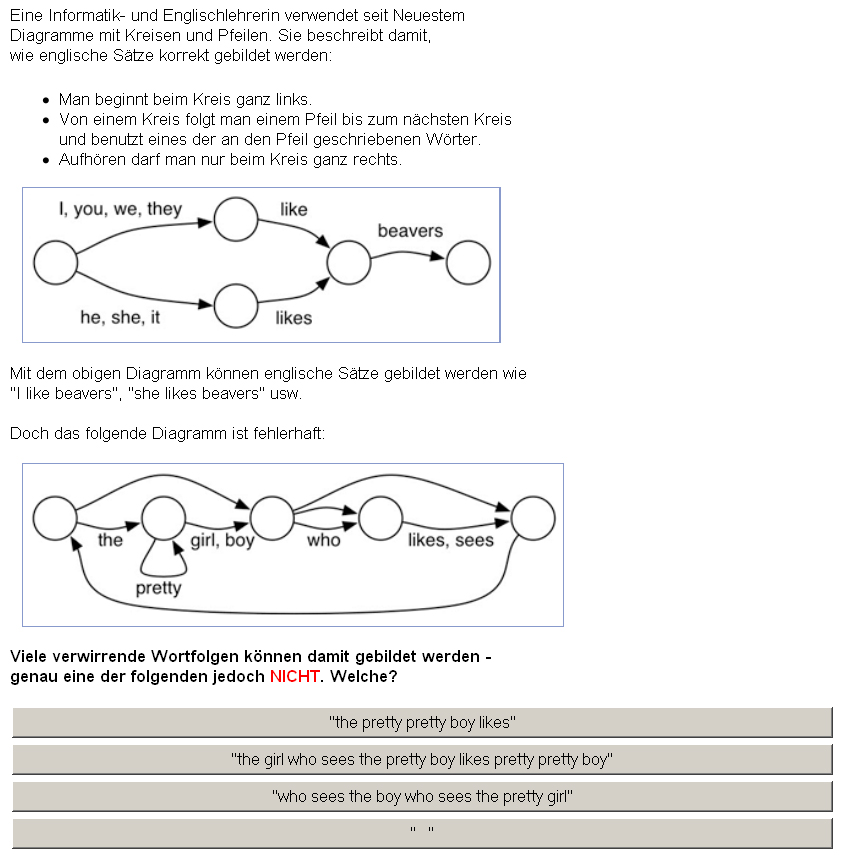 Englisch lernen











                                              01311
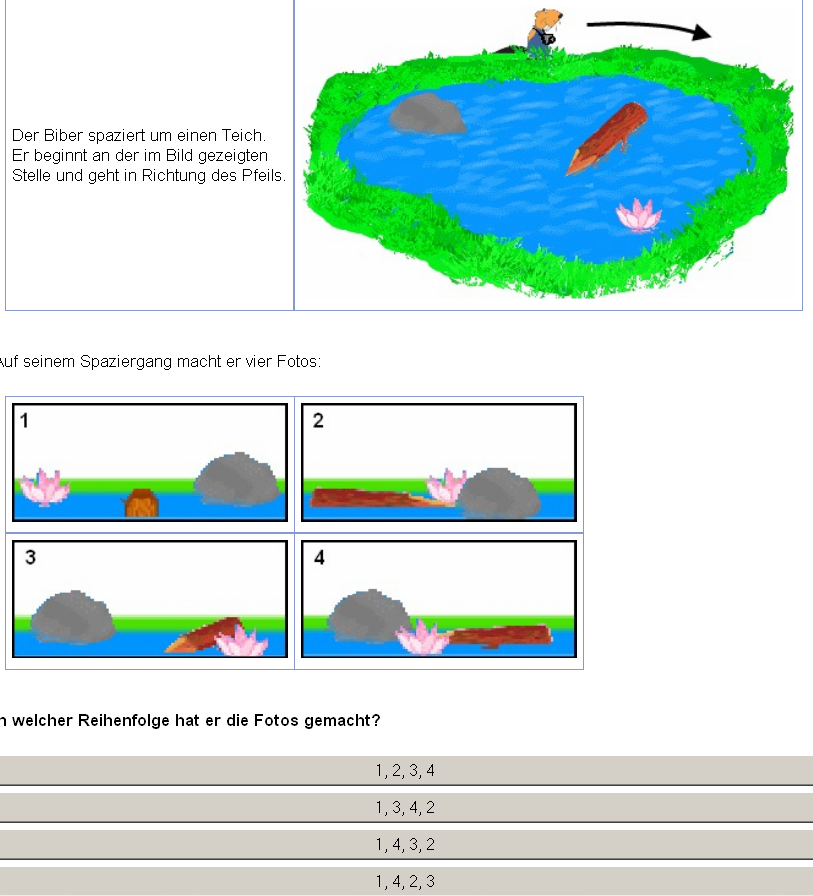 Fototour











                                                                              
                                                        

                                              11200
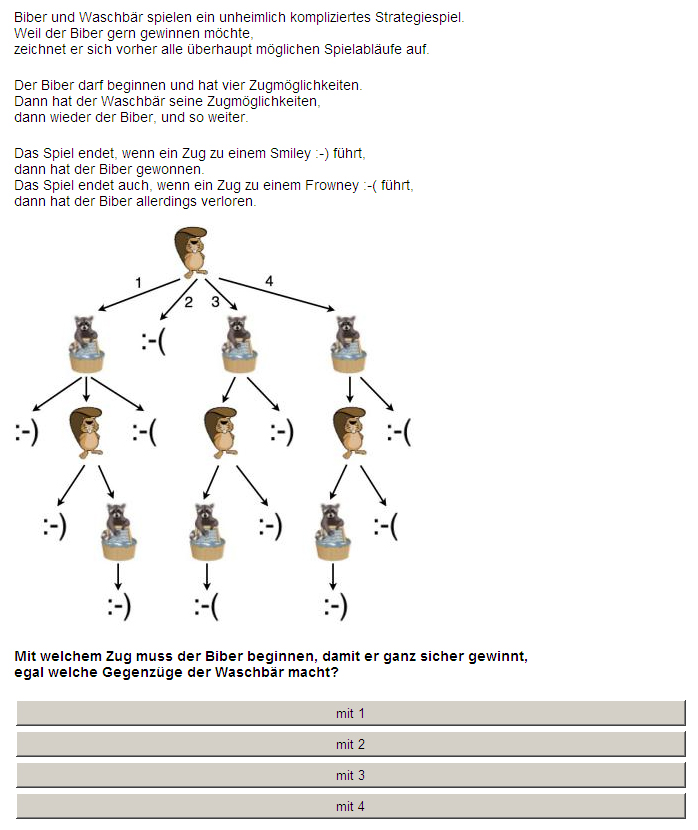 Gewinnstrategie










                                                   


                                              00311
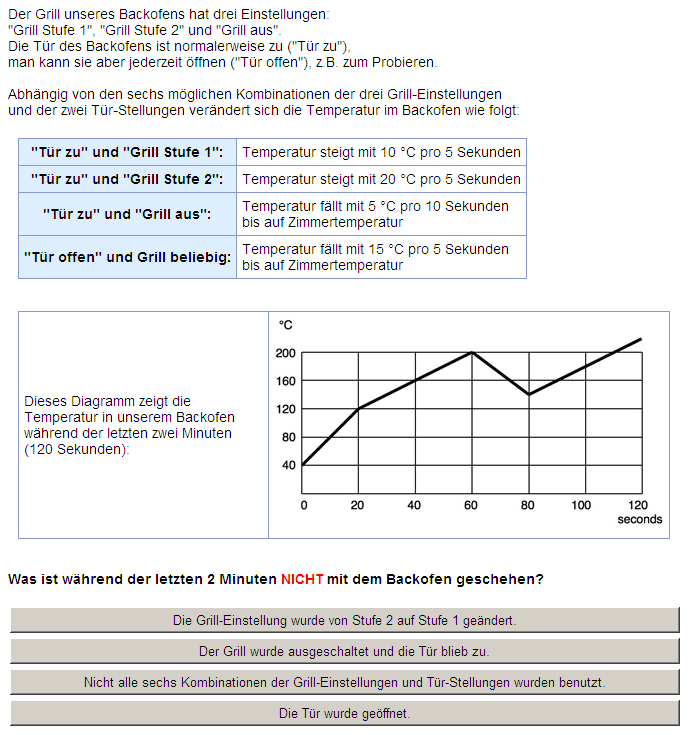 Grill-Backen











                                            00311
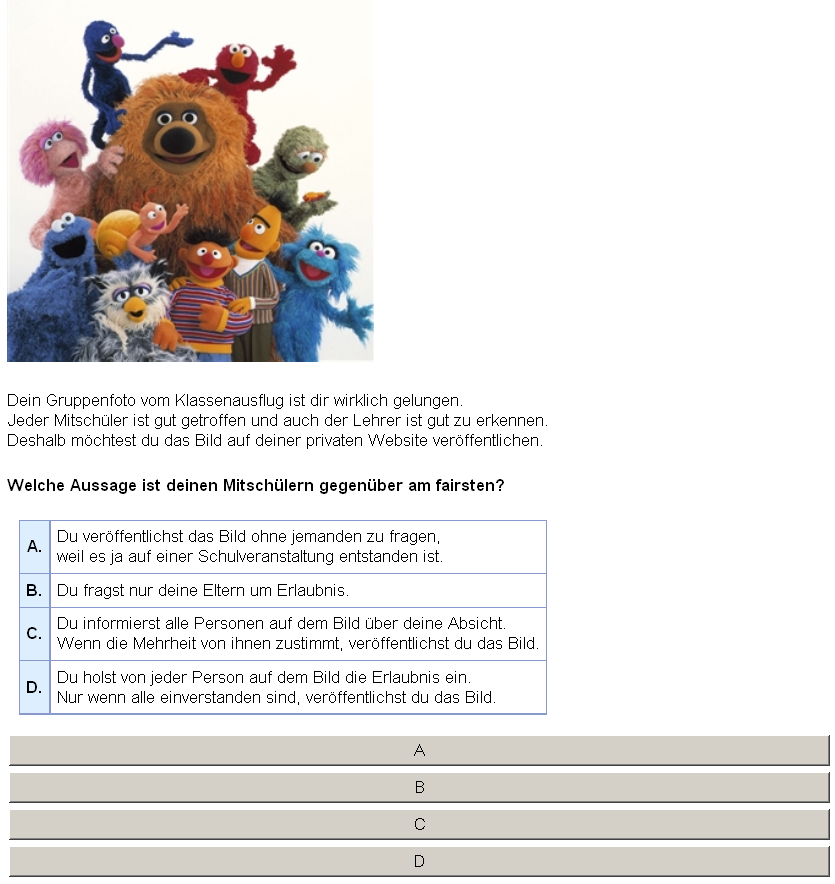 Gruppenfoto










                                             11300
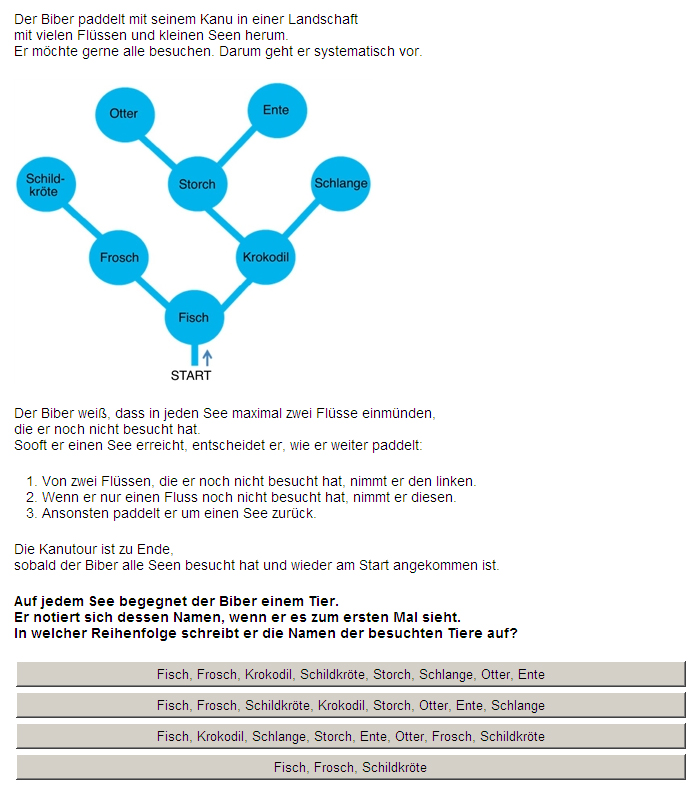 Kanutour











                                              00301
Kürzester Weg











                                            11300
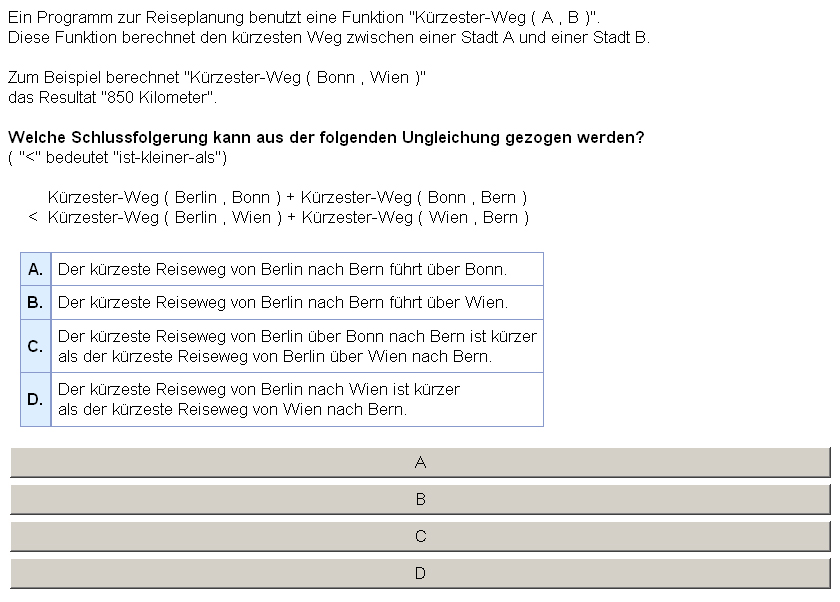 Links-Um











                                              10300
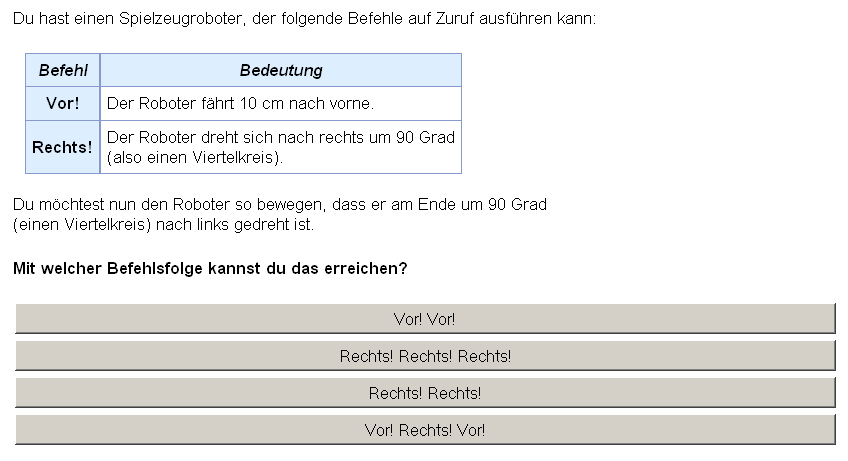 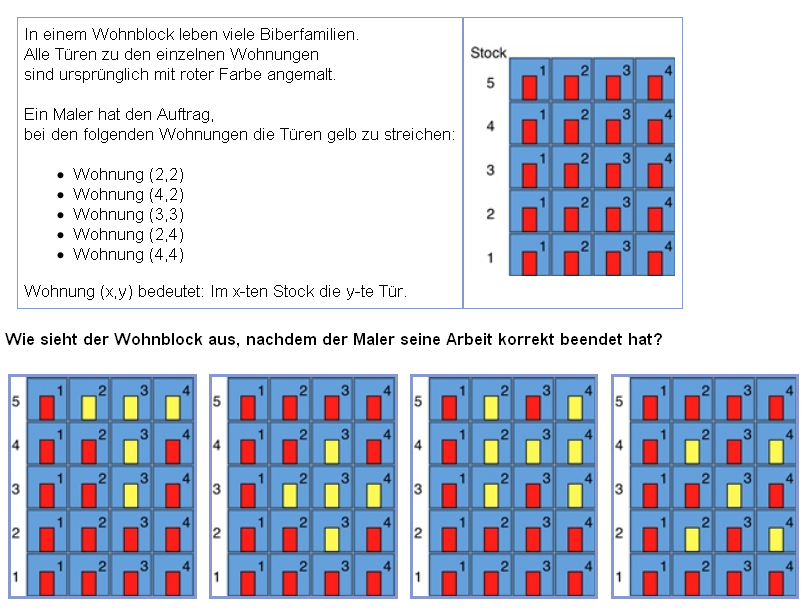 Malerarbeiten











                                             11400
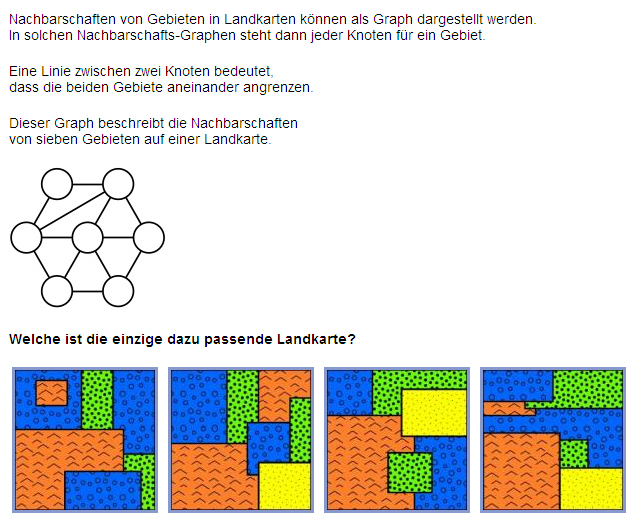 Nachbarschaften








                                             00311
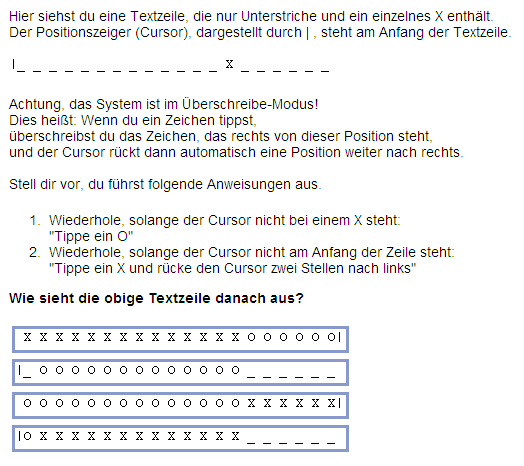 O X - Textzeile


                               











                                             00411
Pandora











                                              00201
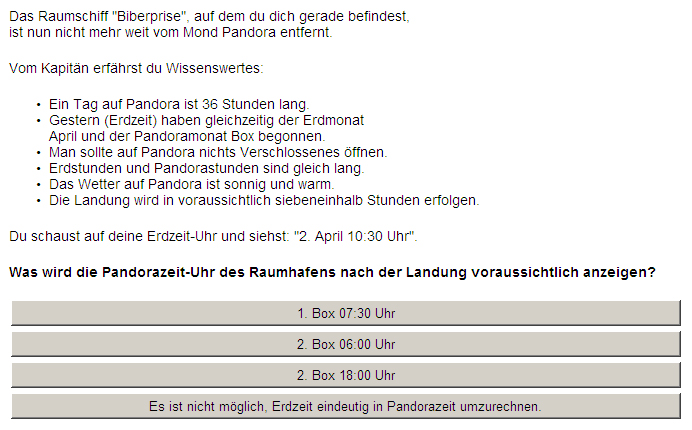 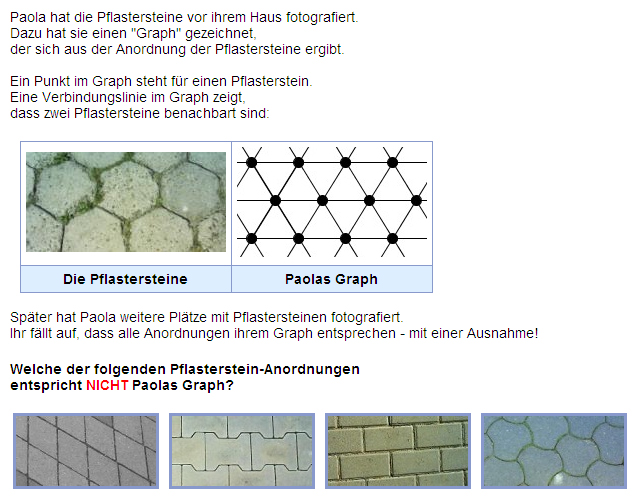 Pflastersteine











                                              01111
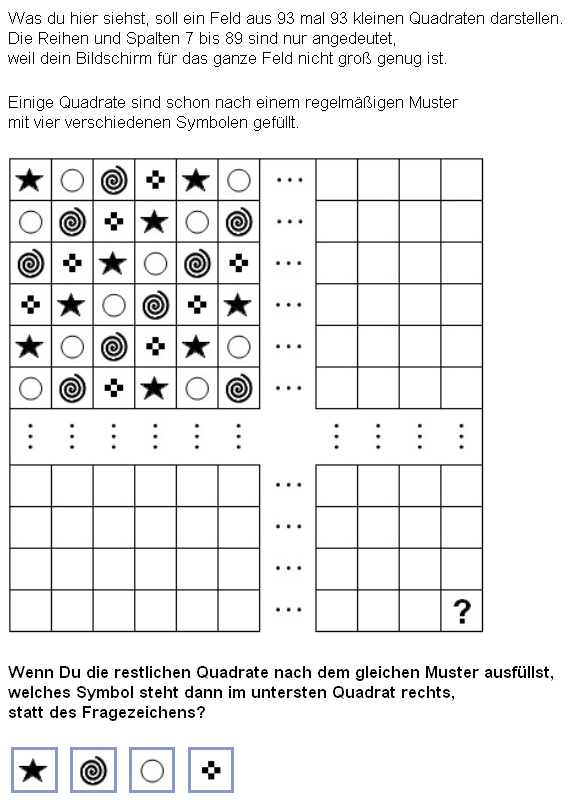 Querdenken











                                              10100
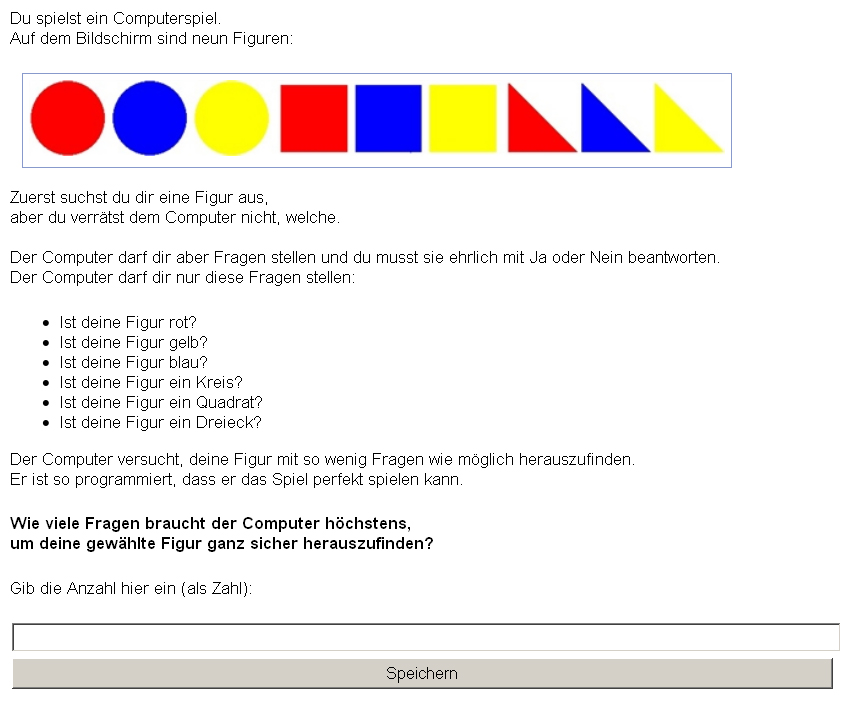 Rate die Figur











                                              10400
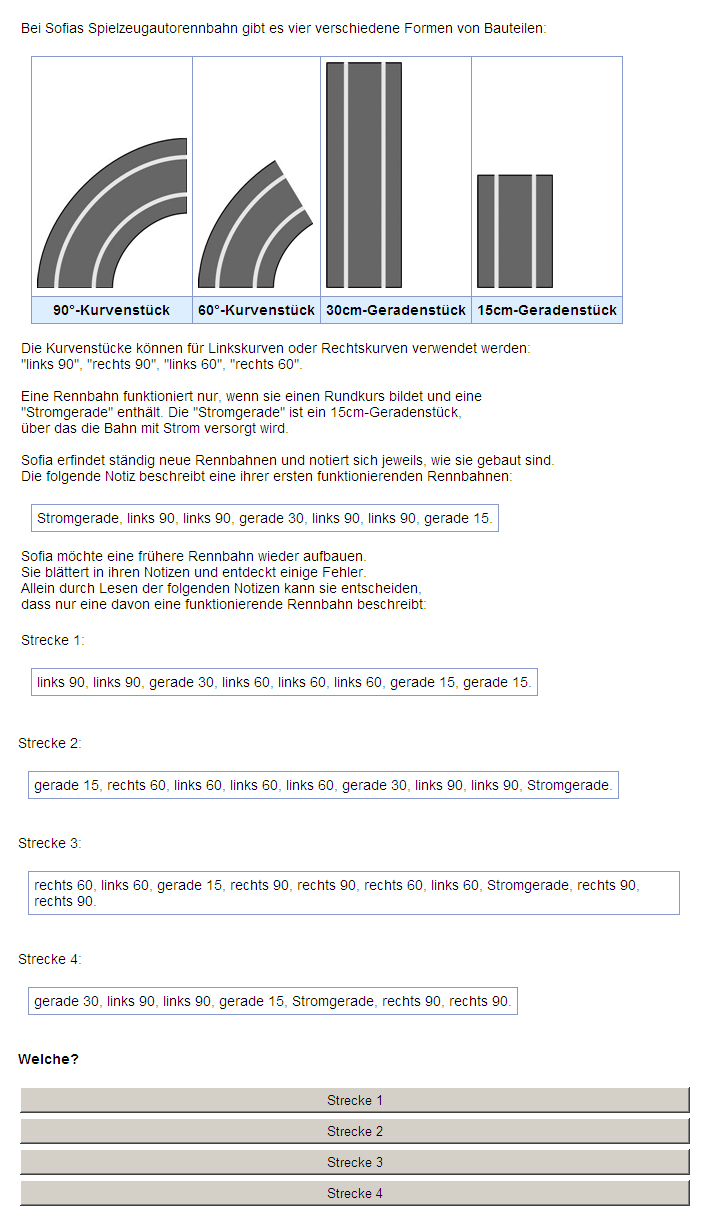 Rennbahn











                                              00311
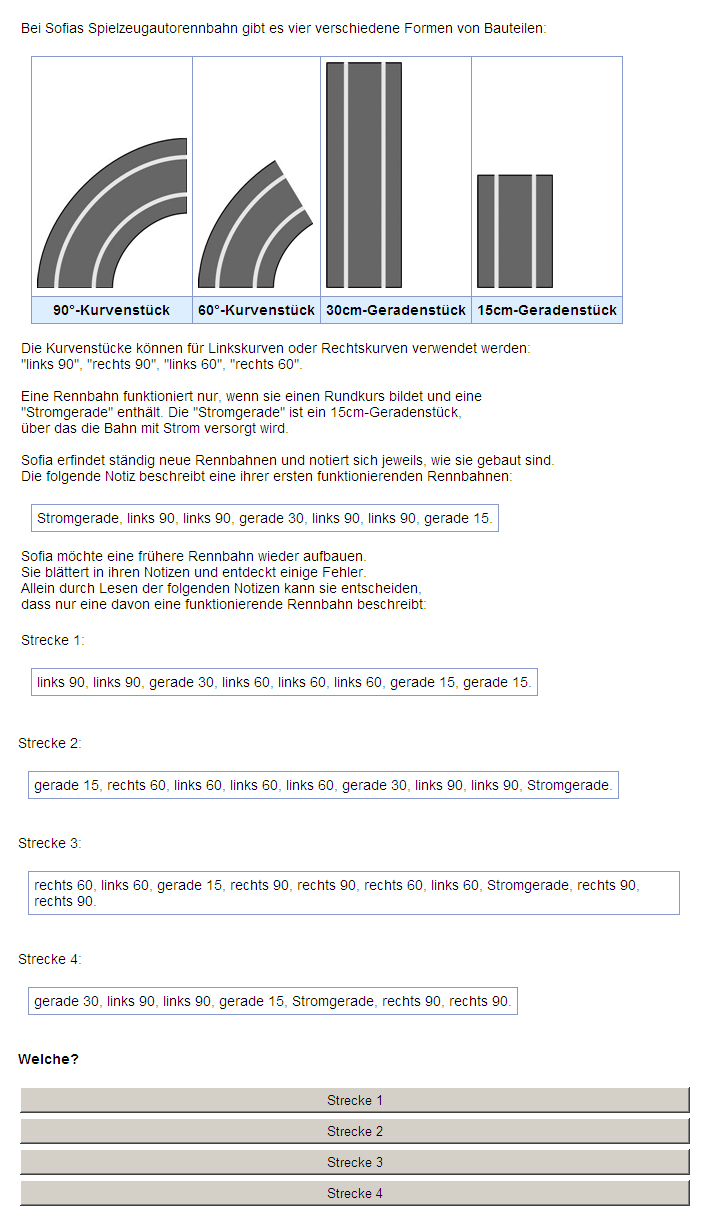 Roboterkäfer











                                              11311
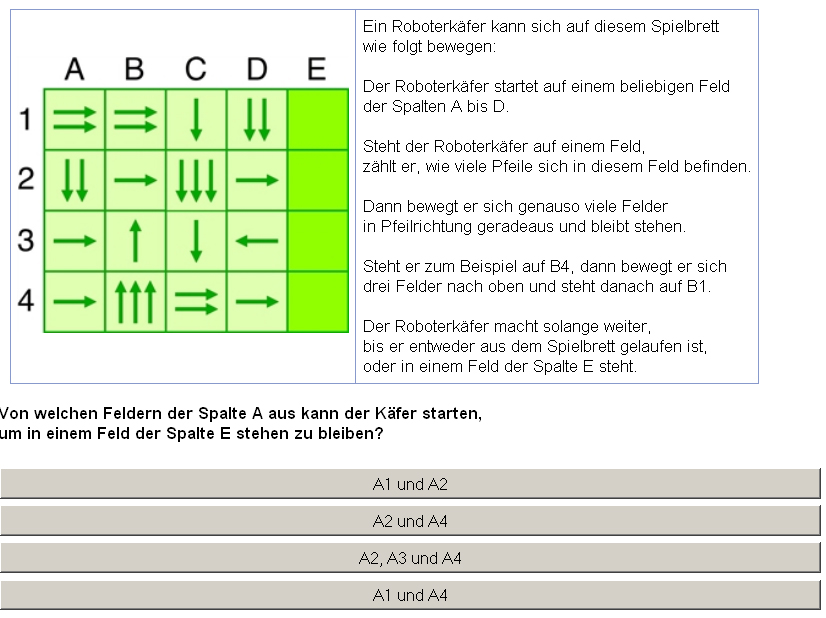 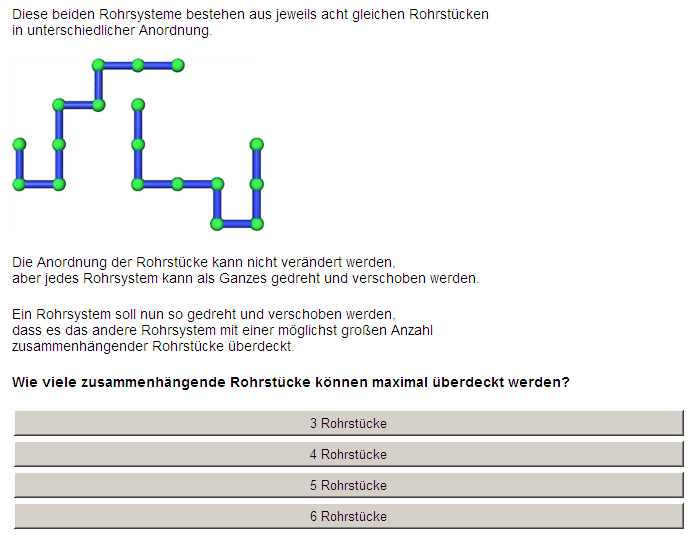 Rohre Überdeckung











                                              00311
Rot-Grün-Blau











                                              10200
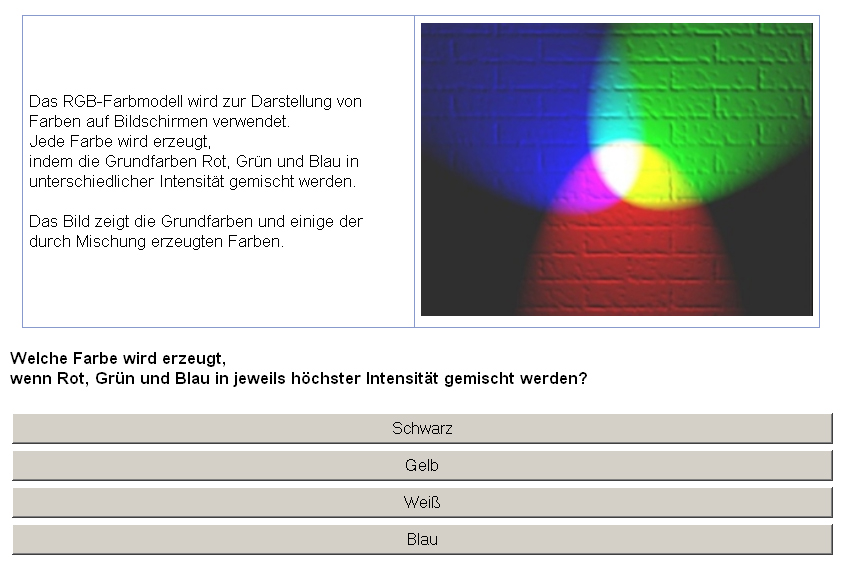 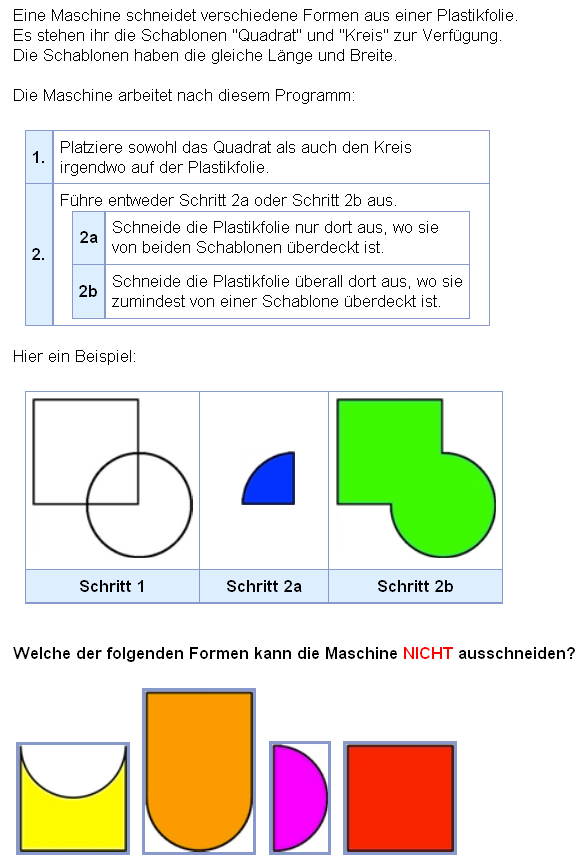 Schneidemaschine











                                              11110
Sortieren











                                              00111
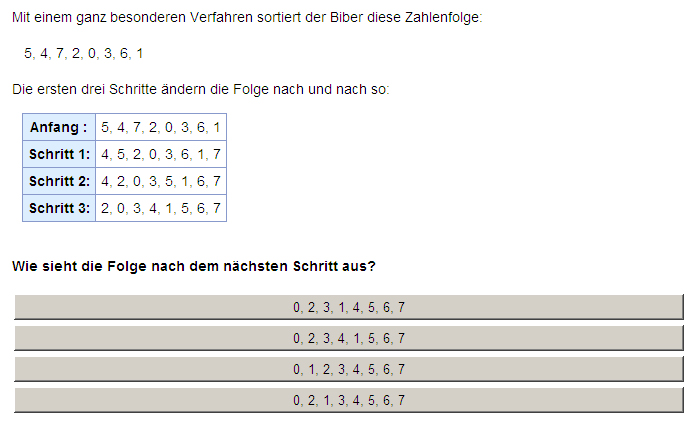 Sortierspiel











                                              01210
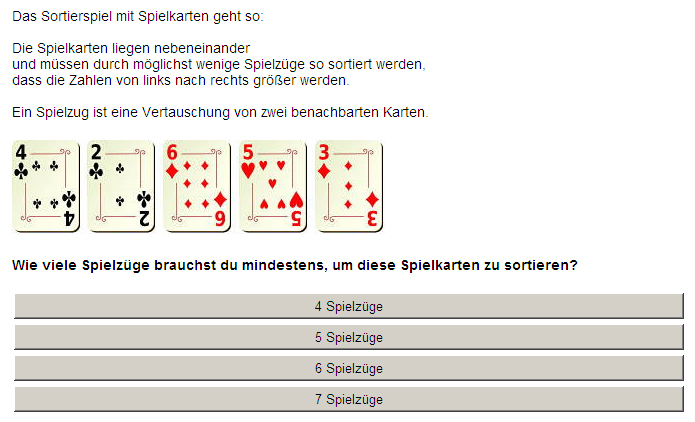 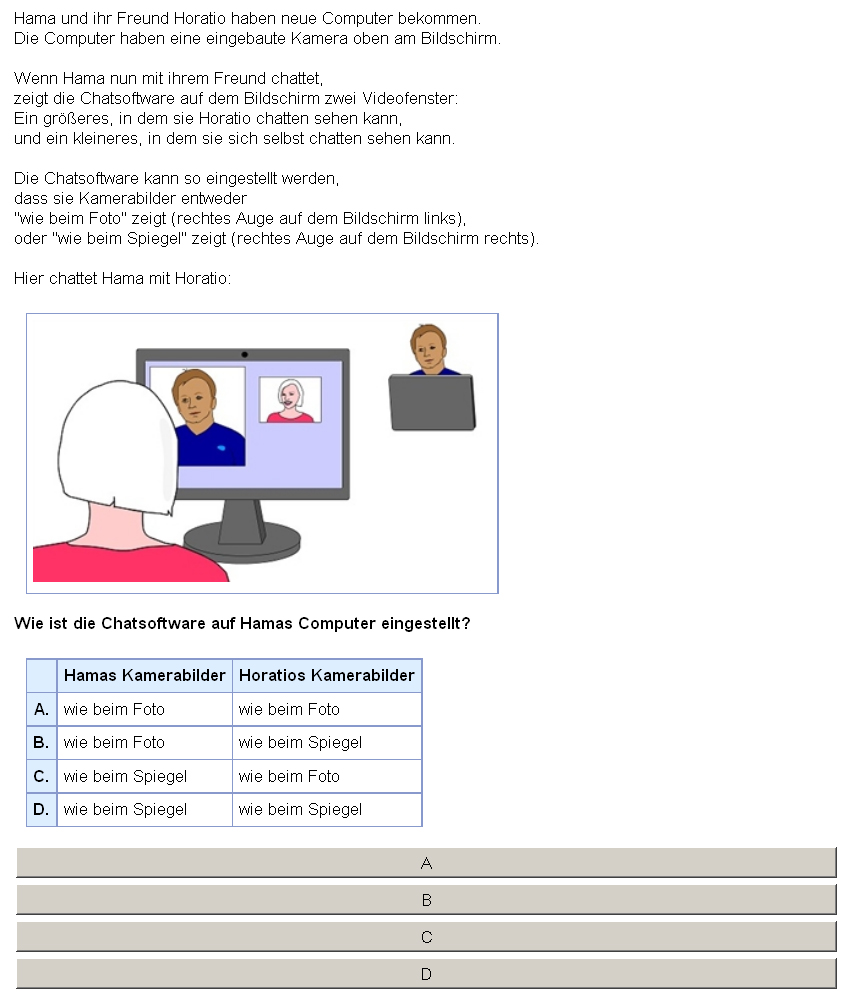 Spiegeln oder nicht










                                              10300
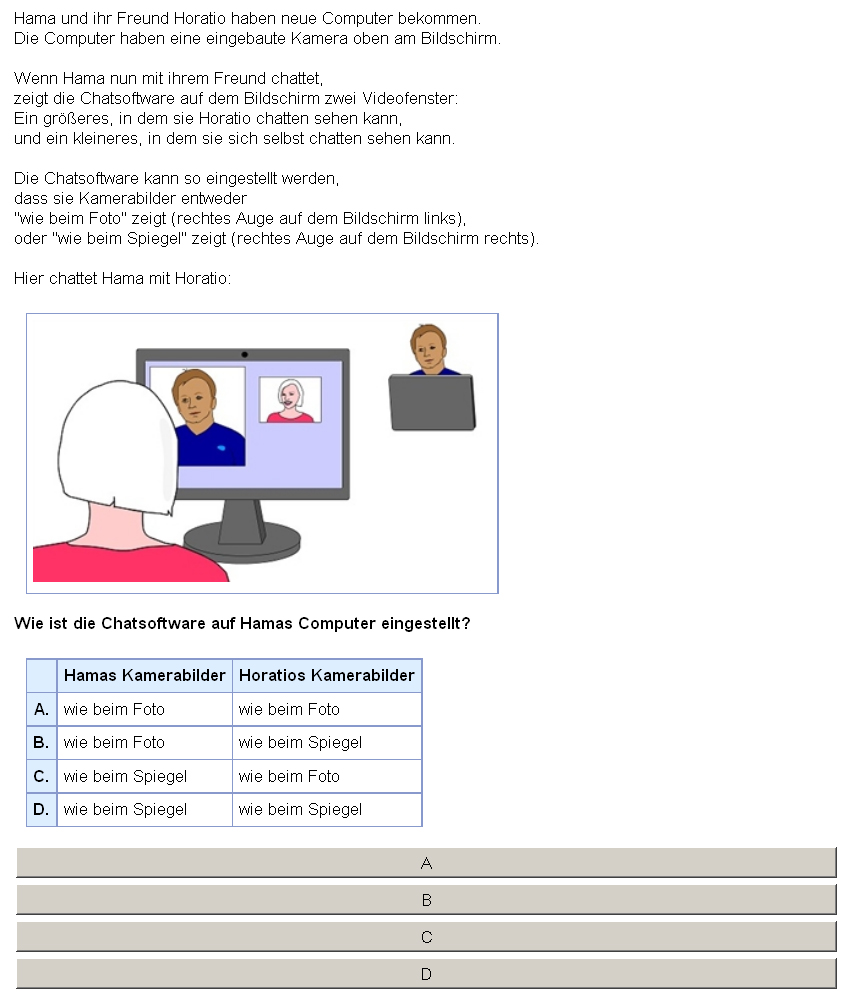 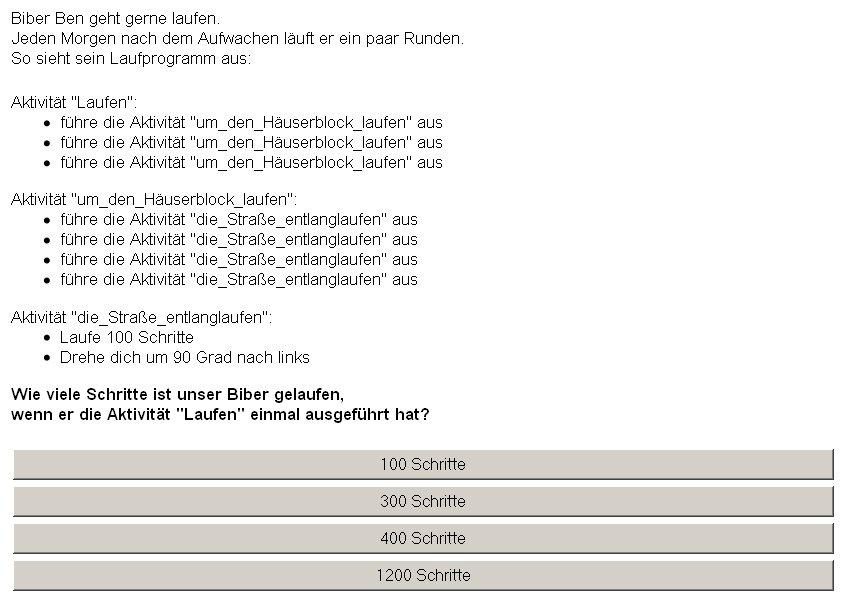 Sportlicher Biber











                                              01400
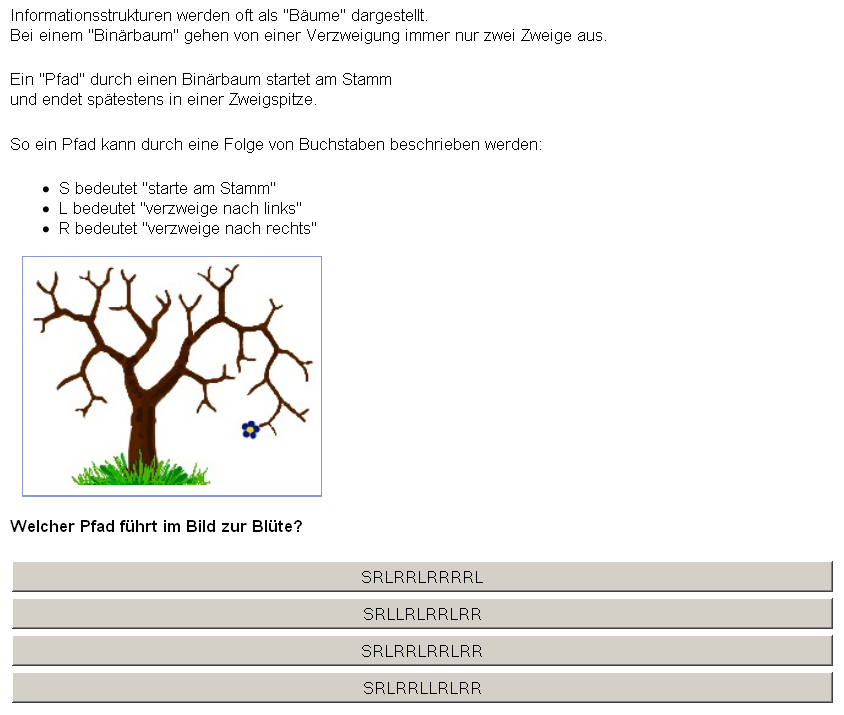 Stamm-Blüte











                                              11200
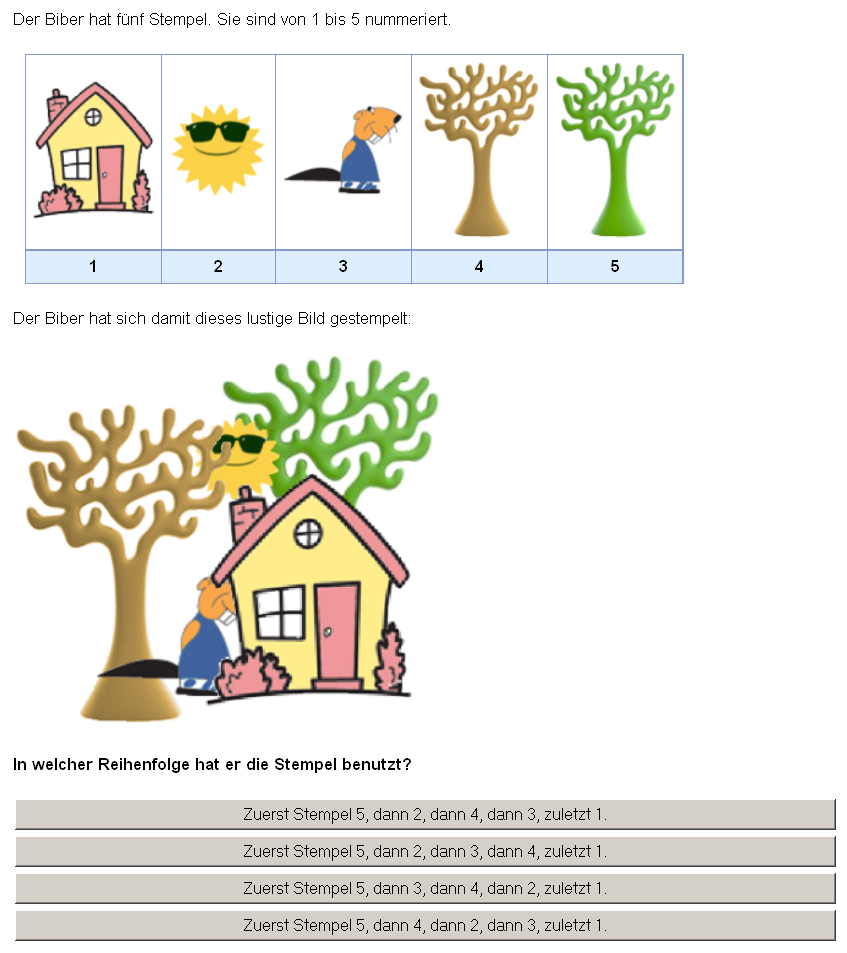 Stempeln











                                             10100
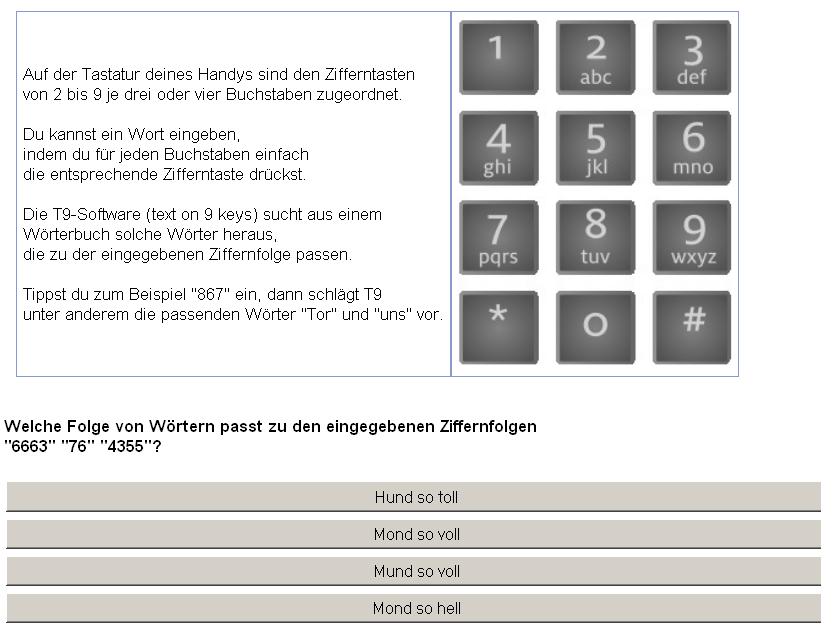 T9-Tastatur











                                                    
                                01410
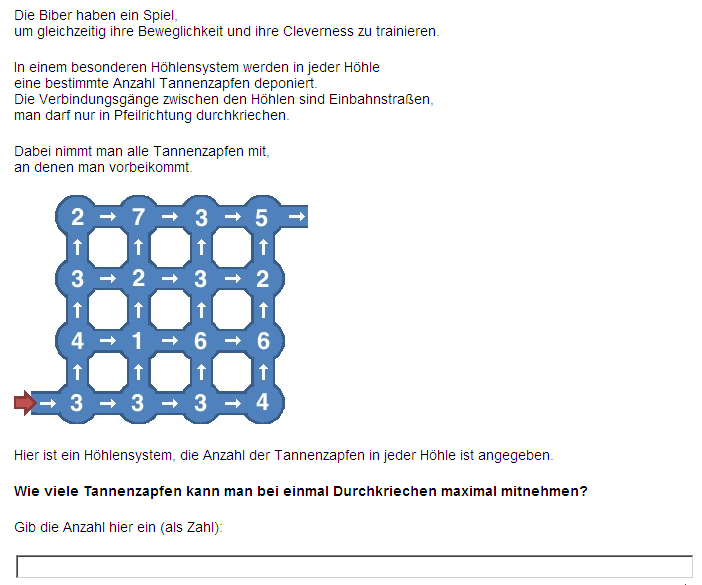 Tannenzapfen











                                            002810
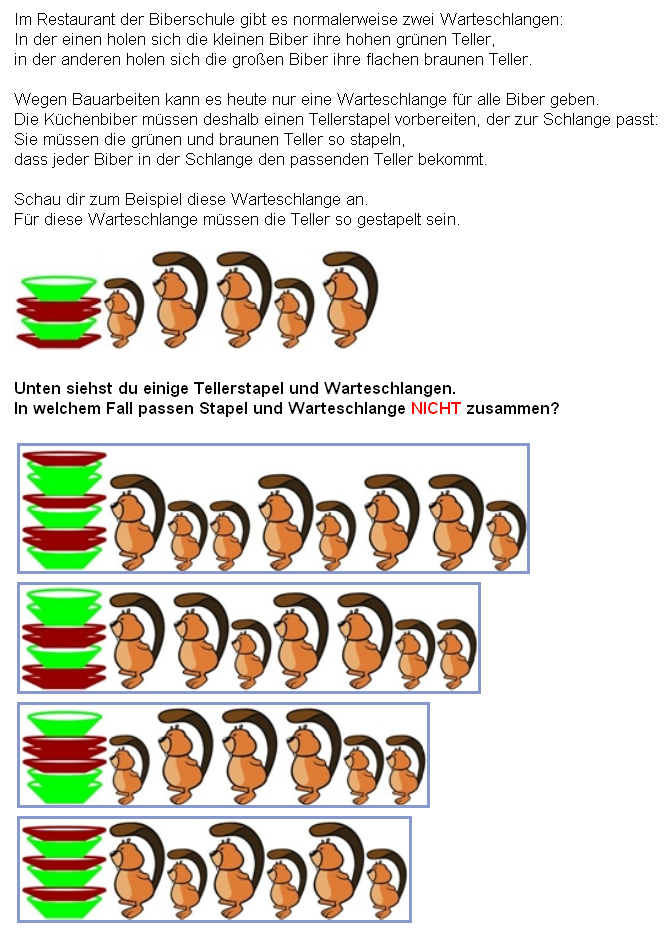 Tellerstapel









                                              11300
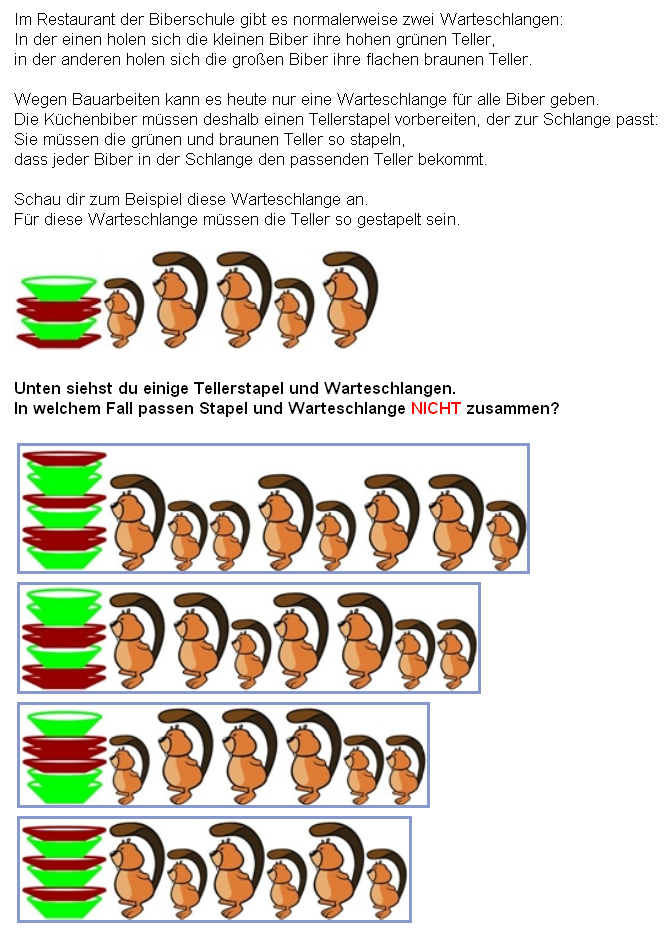 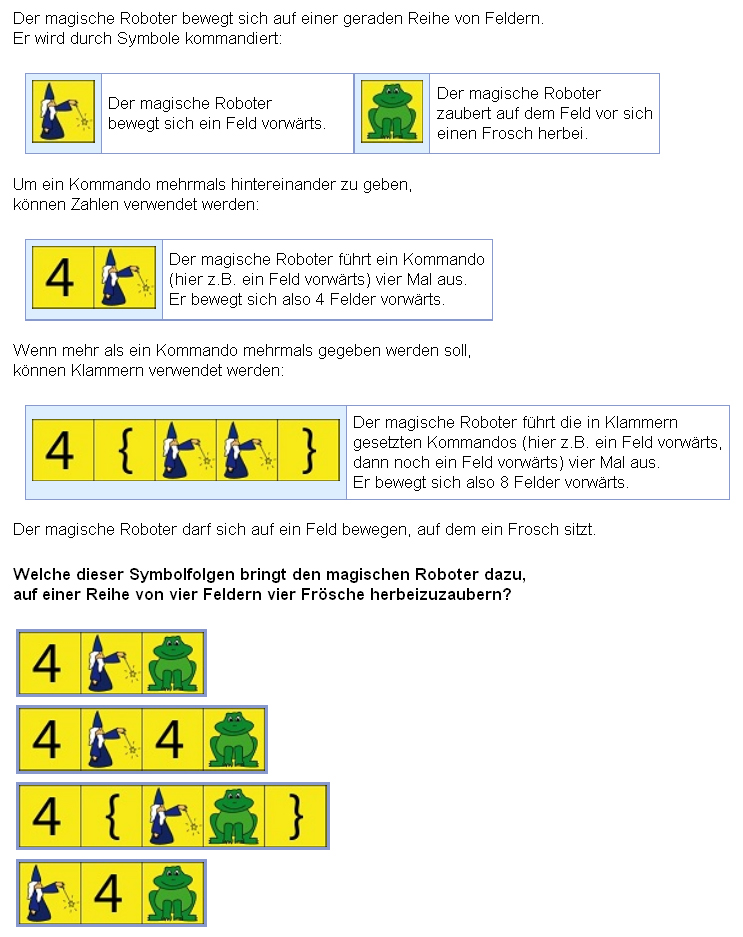 Vier Frösche







                                              11200
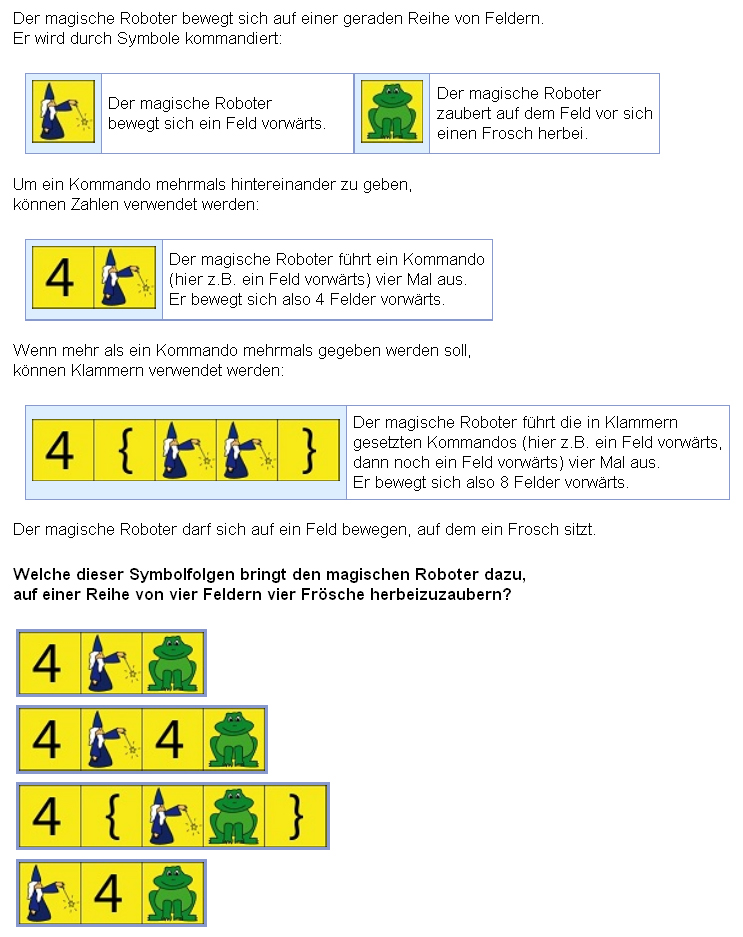 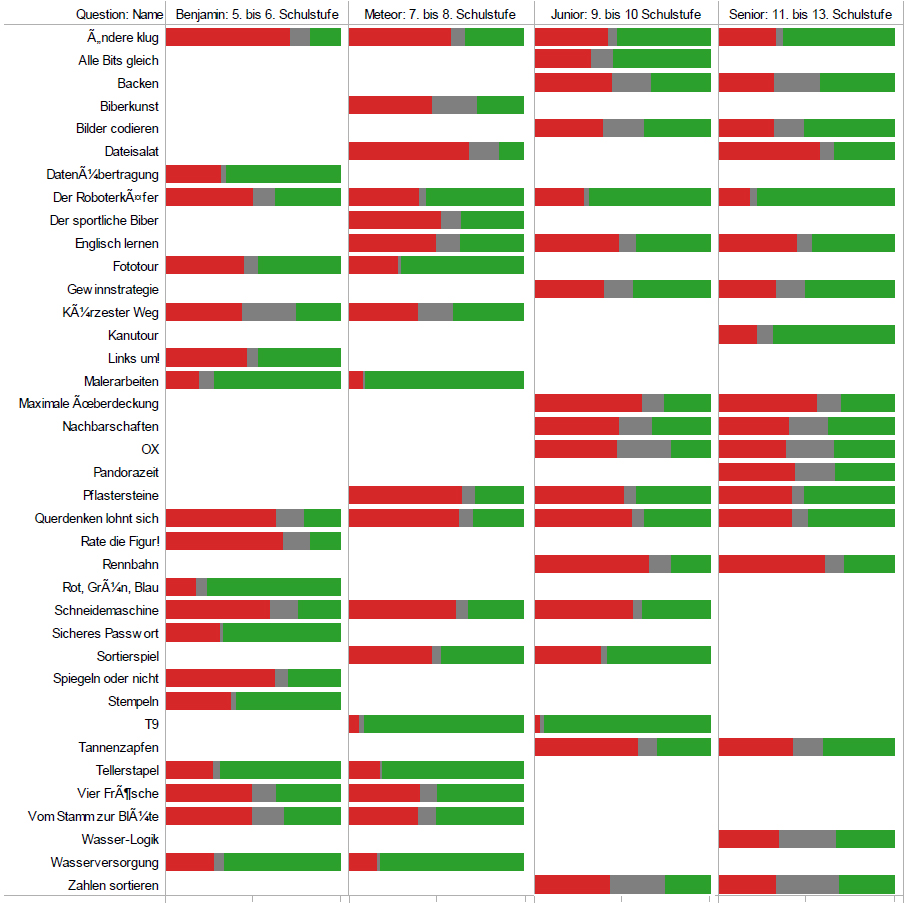 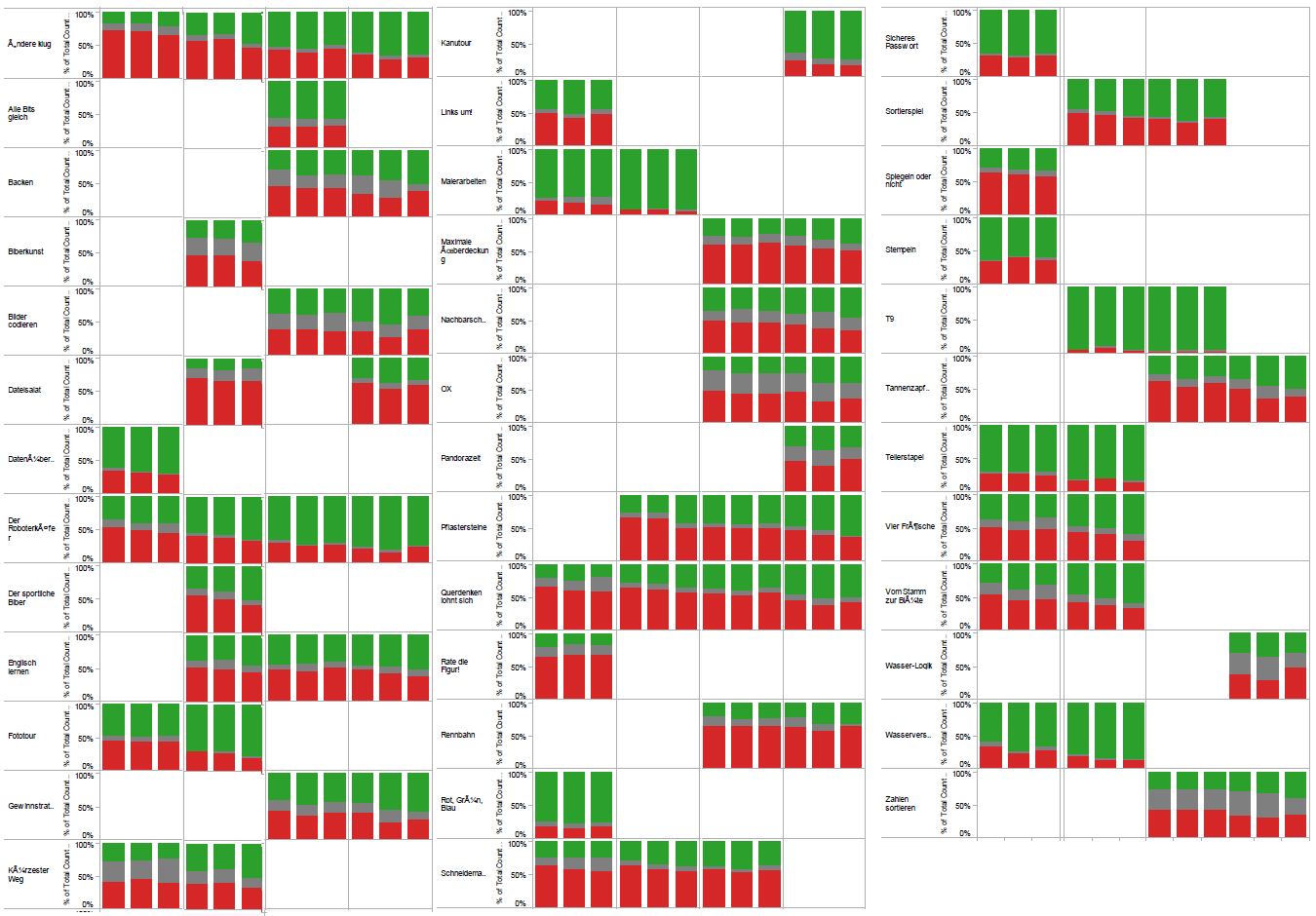 1. Balken: weiblich 2. männl.
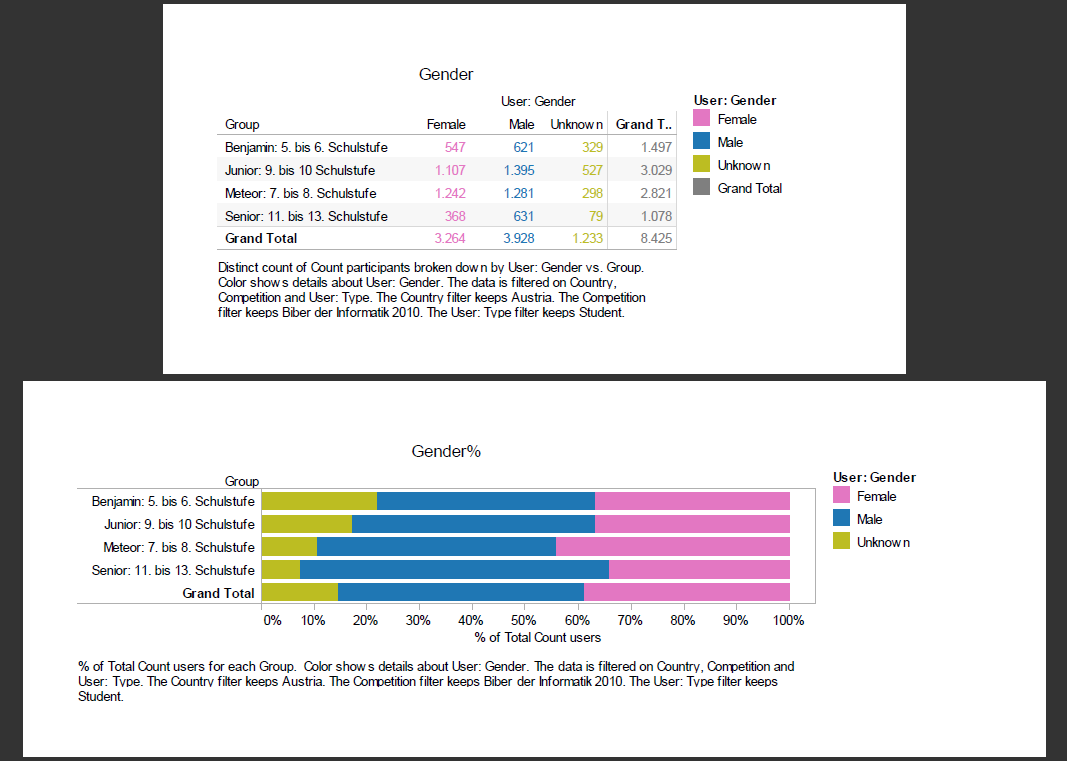 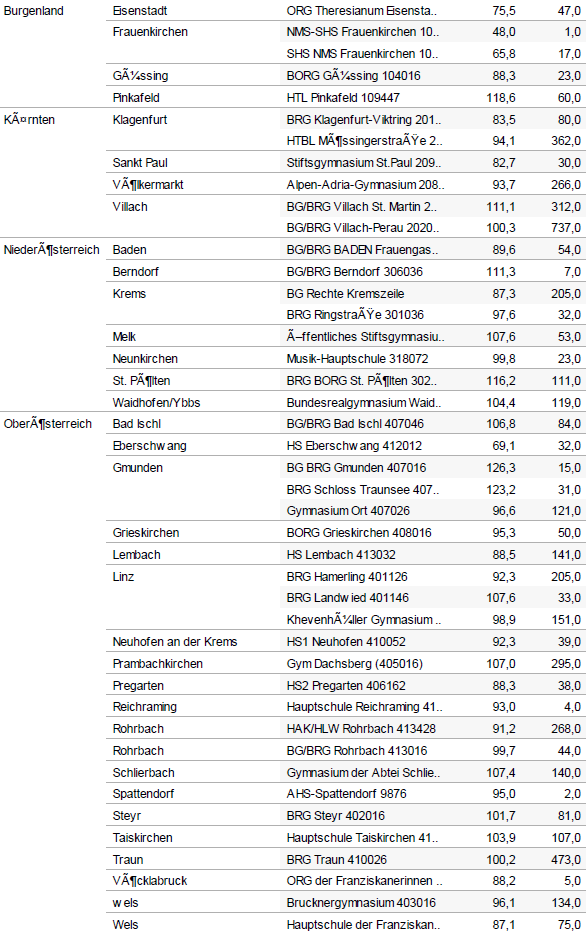 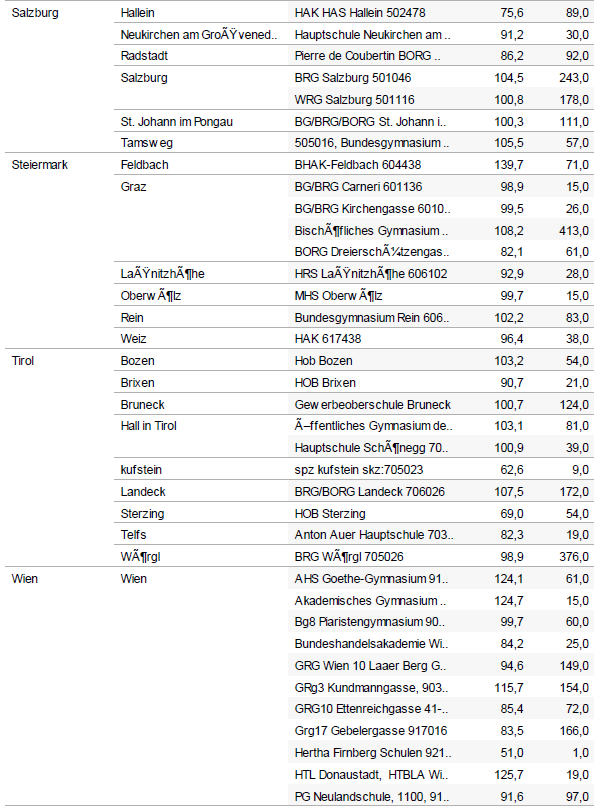 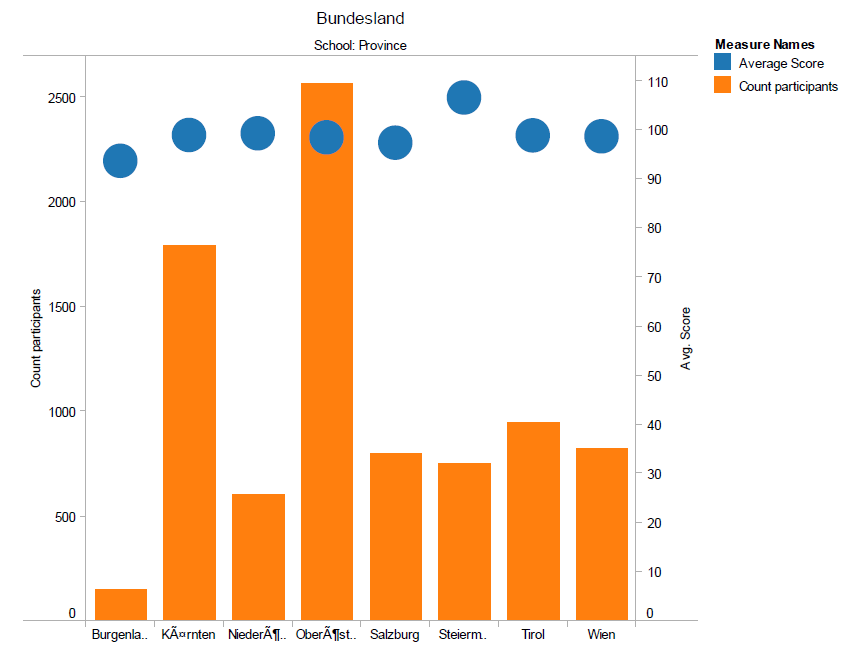 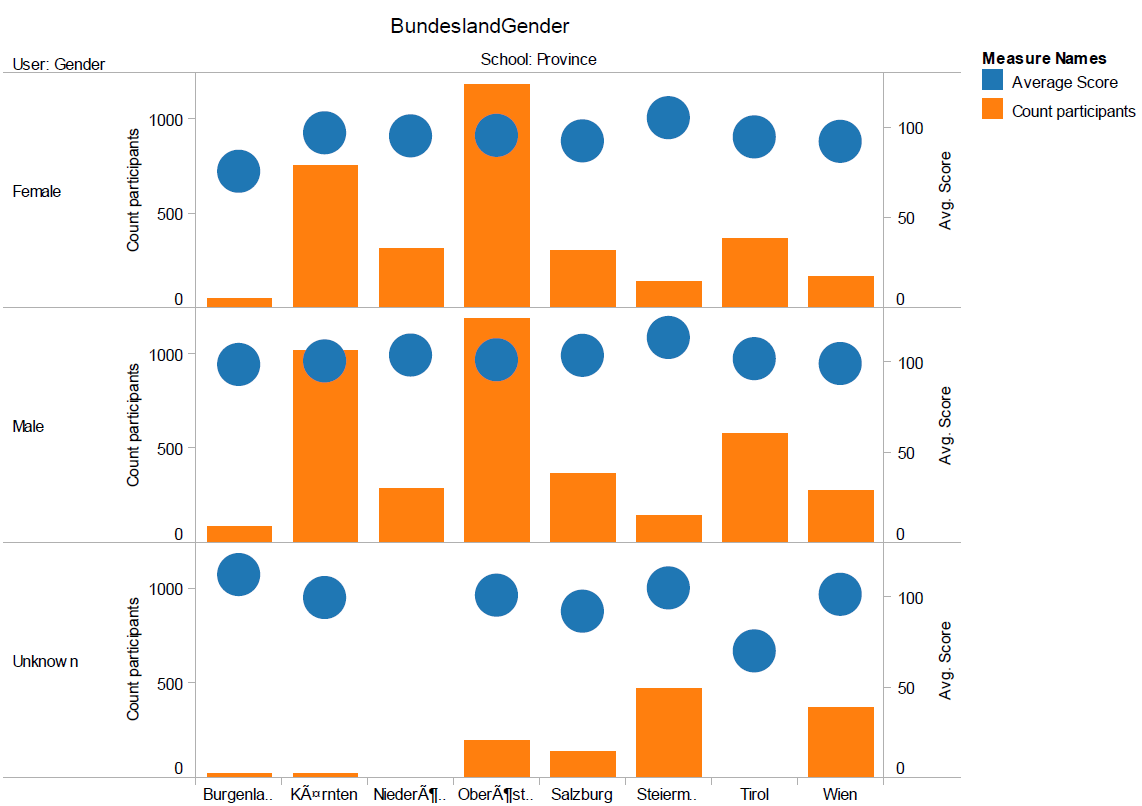